Communication Skills
Dr. Kare C D 
Dept. of English
Assistant Professor
Shri Chhatrapti Shivaji College, Omerga
Communication
i) The act of sharing or exchanging information, ideas or feelings.
ii) The communication is a two way process wherein the message ( in the form of ideas, thoughts, feelings) is transmitted.
Iii) The term communication is derived from the latin word “communis”which means to share
Communication Media
Two Types of Communication
1. Verbal : Verbal communication is the expression or exchange of information or messages through written or oral words. 
2. Non- Verbal : Nonverbal communication is the process of sending and receiving messages without using words, either spoken or written. Also called manual language.
Forms of verbal communication
Oral communication
	Oral communication is the process of communication in which messages or information is exchanged or communicated within sender and receiver through the word of mouth. It can be divided into two ways: a. Speaking b. Listening.
b) Written communication
	Written communication is the process of communication in which messages or information is exchanged or communicated within sender and receiver through written form. It can be divided into two ways: a. Writing b. Reading.
Nonverbal communication
Nonverbal communication is the expression or exchange of information or messages through without using any spoken or written word.
Types of Nonverbal communication
Facial expression
Eye contact 
Gestures
Body language
Touch
Proximity
Space and Distance
Communication Barriers
Inattention
Time Pressures
Noise
Language
Psychological Barriers
Physical Barriers
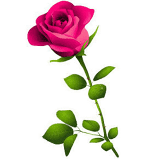 Thank You